Nutrition aspects for obesity prevention and treatment
Objectives:
1- Obesity definition and classification. 
2- Specific terms in nutrition aspects.
3- Nutrition aspects for obesity prevention and treatment
4- Diet programs.
5- Ketogenic diet program
Obesity can be defined as a condition of abnormal or excess fat accumulation in adipose tissue, to the extent that health may be impaired. 

Body Mass Index (BMI) which is calculated as [(weight in kg) / (height in meter square), is considered to be the most useful population-level measure of obesity, and it is a simple index to classify underweight, overweight and obesity in adults.

Various anthropometric used for assessing obesity and predicting obesity-related health risks, including BMI, waist-to-hip ratio (WHR), waist circumference (WC), and waist-to-height ratio.
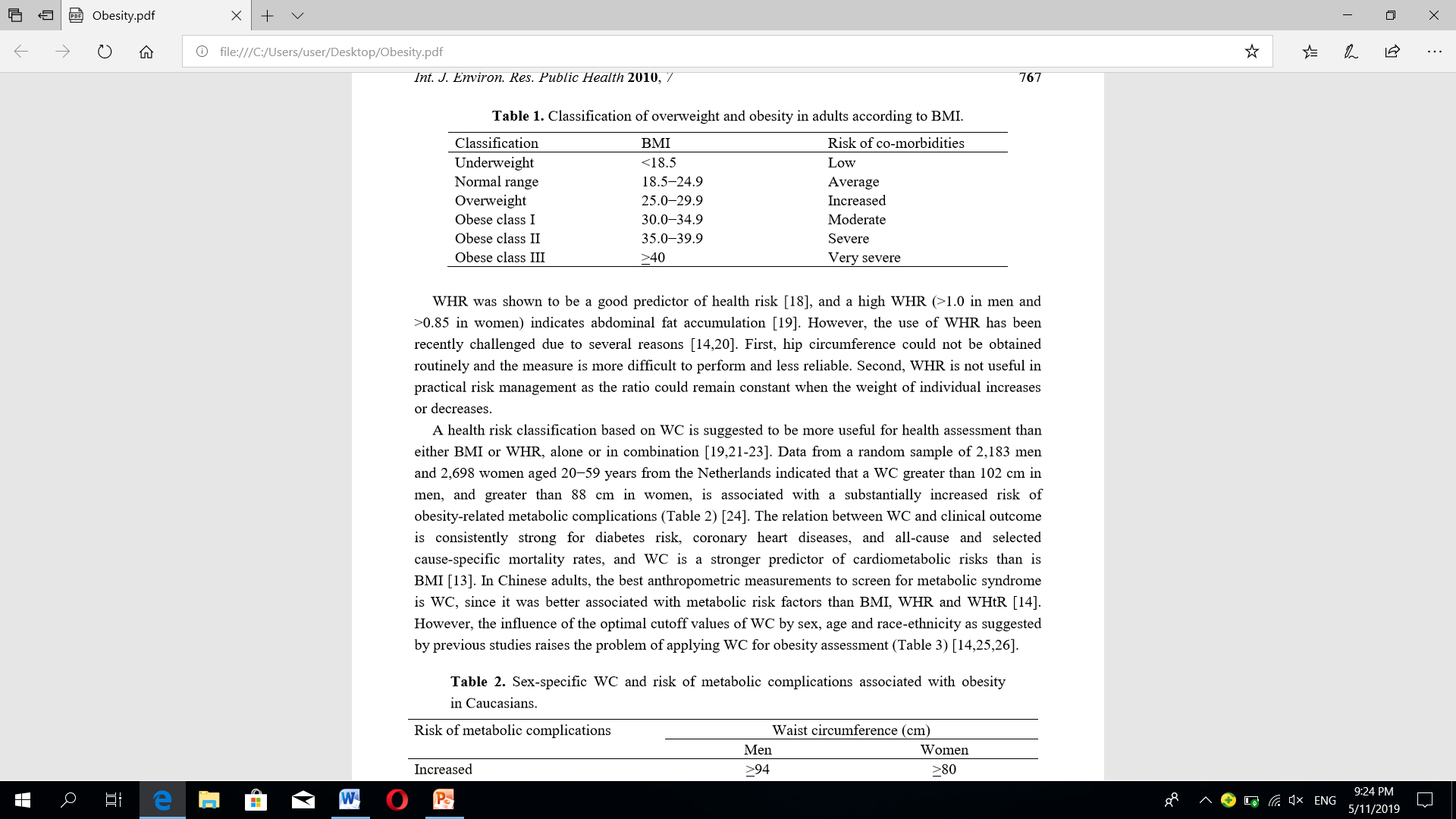 In nutrition aspect, there is specific term used which is called acceptable Macronutrient Distribution Ranges (AMDR) is referred as ranges of intake for a particular energy source that is associated with reduced risk of chronic disease while providing intakes of essential nutrients. An intake outside of the AMDR carries the potential of increased risk of chronic diseases and/or insufficient intakes of essential nutrients according to Dietary Guidelines for Americans 2010.
*In addition to the AMDR, both carbohydrate and protein have an RDA (recommended daily allowance). 
The RDA for a nutrient represents an amount of a nutrient that will prevent a deficiency disorder of that individual nutrient (e.g., carbohydrate, protein) in practically all healthy people.
Nutrition
Nutrition aspects for obesity prevention and treatment
An average woman needs to eat about 2000 calories per day to maintain, and 1500 calories to lose one pound of weight per week. Whereas, an average man needs 2500 calories to maintain, and 2000 to lose one pound of weight per week. 
The general goals for weight loss and management are (1) to prevent further weight gain, (2) to reduce body weight, and (3) to maintain a lower body weight over the long term.
The guidelines recommend targeting a weight-loss goal of 10% over 6 months or a weight loss of about 1–2 pounds/week.


Daily intake should be modified to create a daily caloric deficit of about 500–1000 kcal/day. A 500 kcal deficit/day equates to about a 1 pound weight loss/week. In addition, education should be focused on making healthier food choices and reducing total fat intake to <30% of total daily calories. Achieving caloric deficit can be obtained by a true low-calorie diet but can also be manageable with accompanying physical activity.
It is recommended that exercise should take place most days of the week for at least 30 minutes/day. 
Patients should be advised to start slow and gradually increase the duration and intensity of their exercise to achieve the goal of 30 minutes most days of the week.
Some popular weight-loss programs
Ketogenic diet
Ketogenic diet (KD) is defined as a high-fat, low-carbohydrate diet, with adequate protein content, which makes the body utilize fat, rather than carbohydrate, as a preferred energy substrate. 

Ketogenesis is activated in the liver, which breaks fat into fatty acids and ketone bodies. These ketone bodies are able to cross the blood–brain barrier and provide energy to the brain. Ketones can also be utilized by other organ systems as an efficient energy source.
The classic therapeutic KD, initially created for the management of childhood seizures due to ketone bodies appears to be neurotransmitter modulation and antioxidant effect on the brain. 
KD has a 4:1 ratio of fats to combined protein and carbohydrates. The amount of carbohydrates permitted varies from 20 to 50 g/day by using low glycemic index diets. 
Adequate water ranging from (3-3.5 liters) is obtained due to risk of constipation and nephrolithiasis.
Mechanisms of weight loss/metabolic modulation with ketogenic diet
• Increase in energy expenditure
-Increased sympathetic activity due to fibroblast growth factor 21
- Postprandial thermogenesis
• Reduction in appetite
• Protein-specific appetite suppression
• Nonspecific appetite suppression
- Reduction in ghrelin
- Increase in glucagon like peptide 1
• Due to excessive water drinking
• Change in lipid metabolism
• Reduction in lipogenesis
• Increase in lipolysis
• Greater metabolic efficiency in fat consumption
• Islet distress hypothesis
• Reduction in load on both beta and alpha cell
• Reduction in both insulin and glucagon secretion
Limitations
1- Psychosocial
• Difficult for adherence 
• Requires family and social support

2- Biomedical
• May not be suitable for all persons, can be associated with side effects
(Usually transient/self-limiting)
• Very long-term effects are not known
• Not a balanced diet
Side effects
The side effects of KD include those directly related to KD, such as transient ketoflu, and those related to weight loss in general. 
KD involves a brief (days to weeks) period of keto-adaptation, during which the body transitions from carbohydrate- to fat-based energy utilization.
 This period may be marked by ‘ketoflu’, with symptoms such as fatigue, lethargy, and headache.
Adverse events, in the short term, include constipation, low-grade acidosis, hypoglycemia, and dyslipidemia. 
Constipation can be prevented by adequate fluid intake while dyslipidemia should prompt a shift to a less KD, with a lower fat:carbohydrate/protein ratio.
Dehydration and dyselectrolytemia are other side effects of KD that must be prevented and managed. These can result in muscle cramps and arrhythmias.
Supplementation with electrolytes, including magnesium, and multivitamins, helps minimize these adverse events.
Long-term complications include growth retardation in children, hyperuricemia, kidney stones, and osteoporosis.
Rapid weight loss may be associated with formation of gallstones: this is possible with KD as well.
No studies available for long term ketogenic diet program.